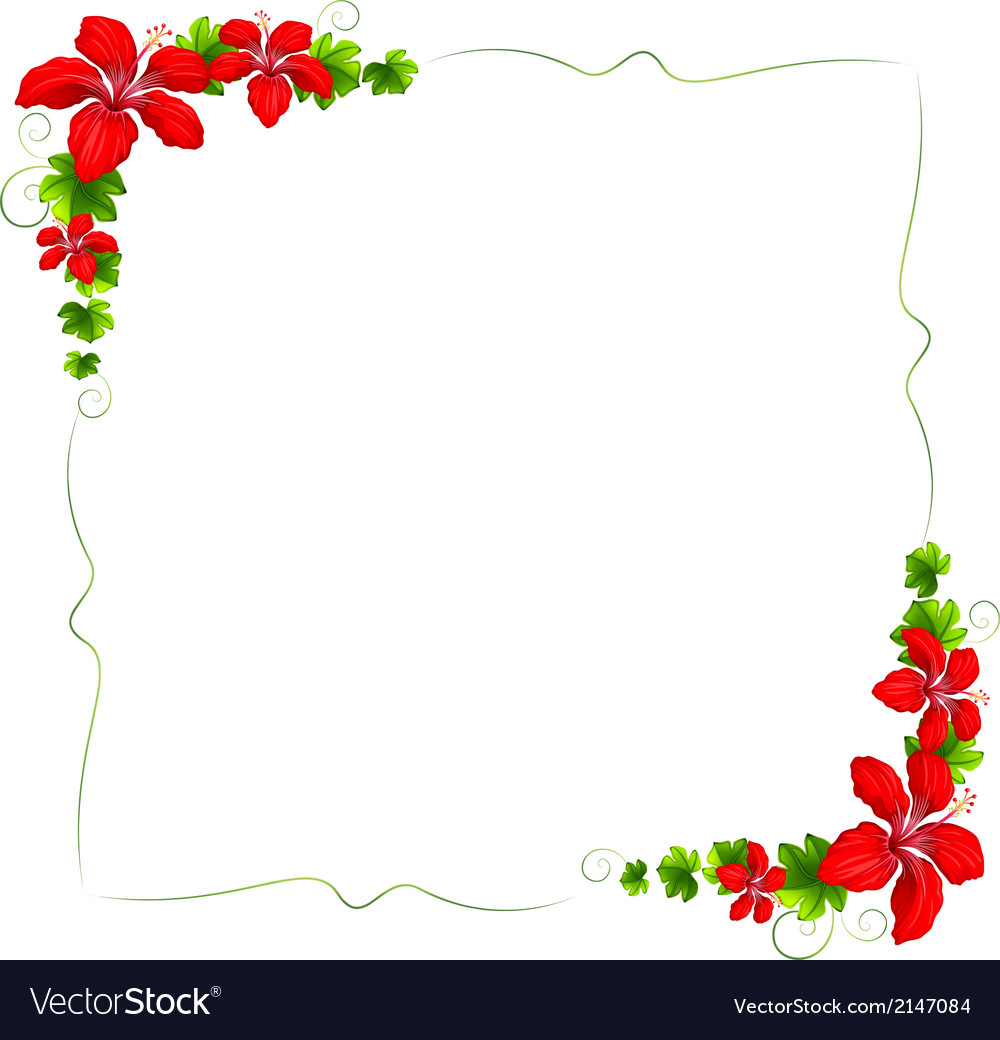 Môn:Toán
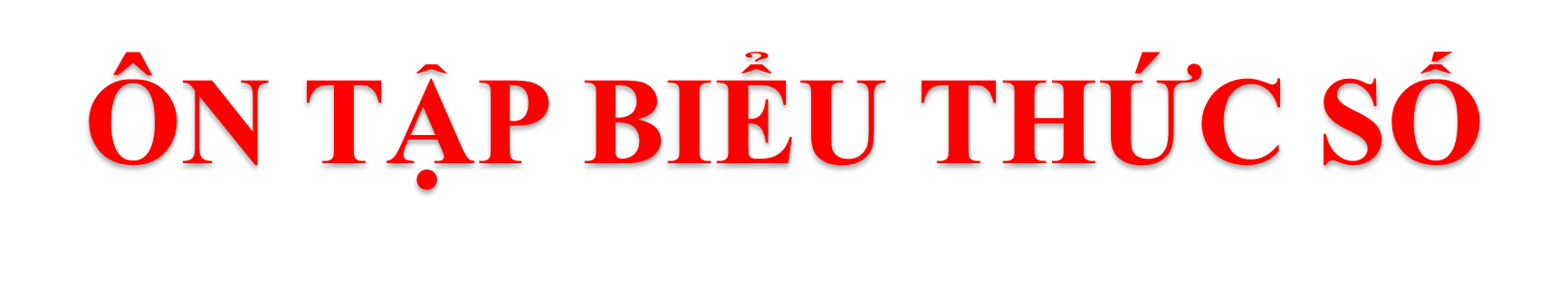 GV: Bùi Thị Thúy Hà
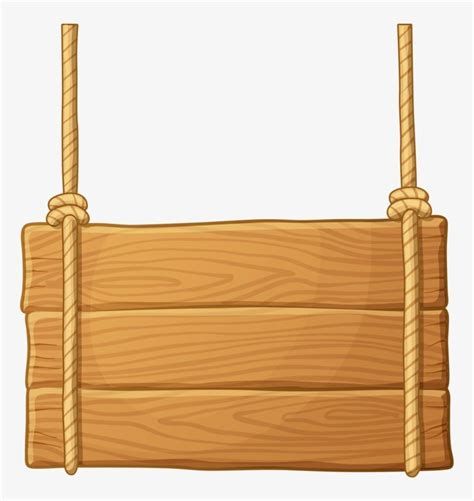 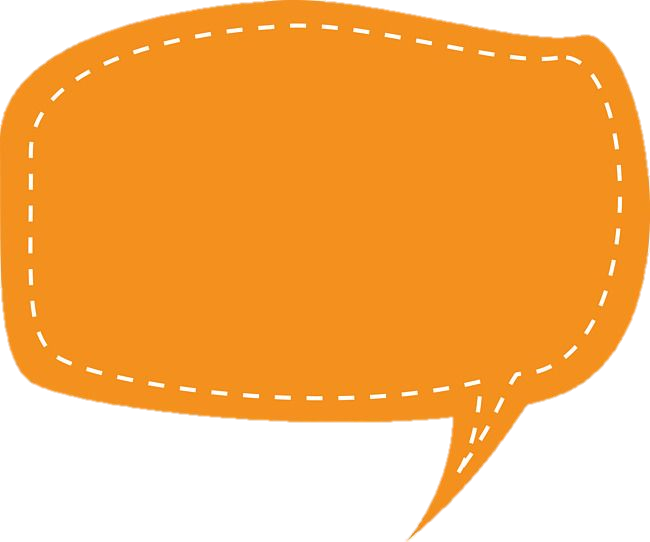 Nhiệm vụ 1:
Chào các bạn. Hôm nay các bạn hãy cùng với anh trải nghiệm một ngày làm shipper qua các nhiệm vụ nhé.
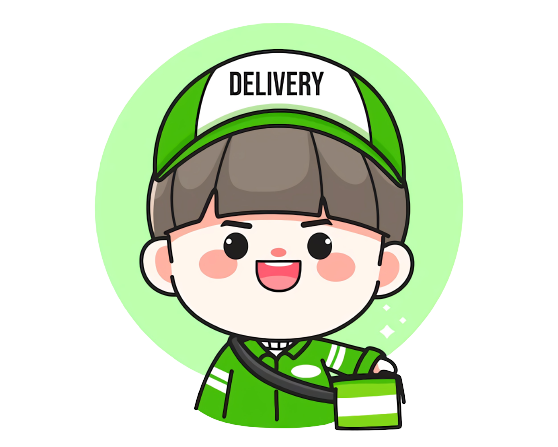 NHẬN HÀNG :
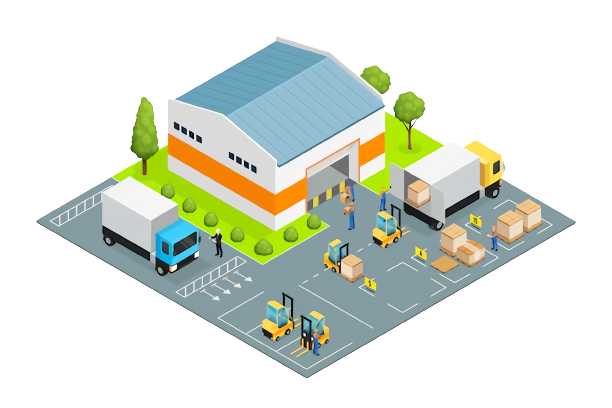 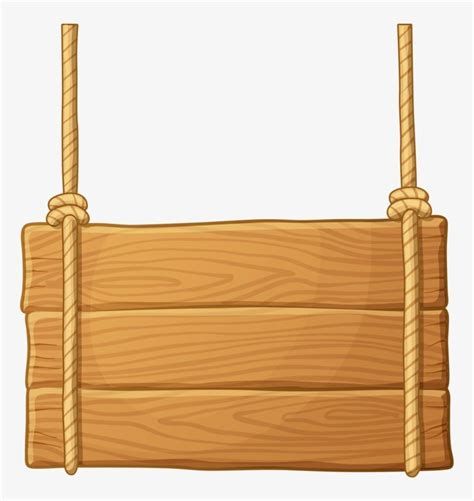 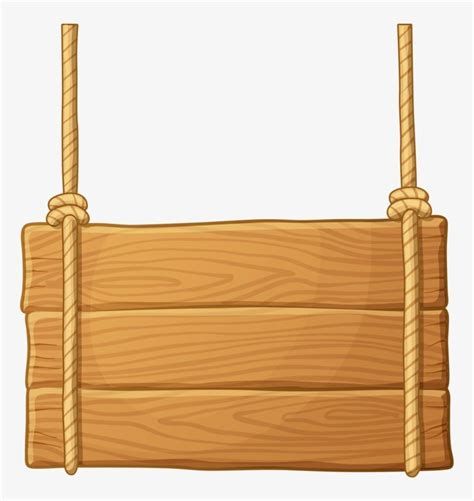 Nhiệm vụ 1
Cùng hoàn thành bài tập để giúp chú shipper nhận hàng nhé!
NHẬN HÀNG
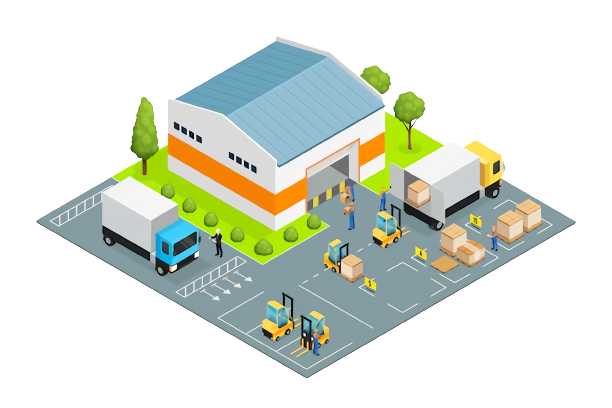 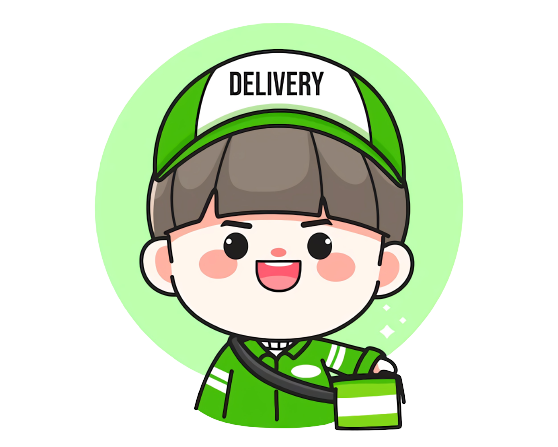 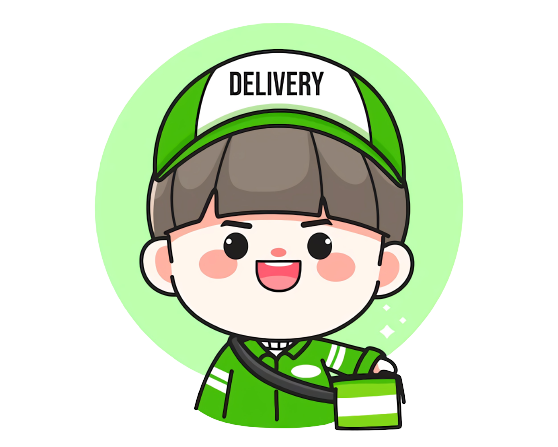 1
Tính giá trị của biểu thức.
a) 731 – 680 + 19
b) 63 x 2 : 7
= 51 + 19
= 126 : 7
= 70
= 18
c) 14 x 6 – 29
d) 348 + 84 : 6
= 84 - 29
= 348 + 14
= 55
= 362
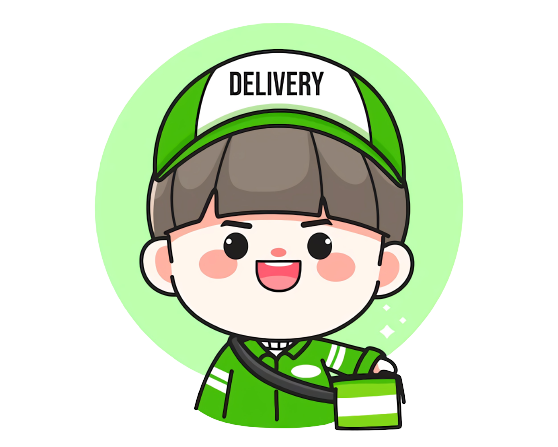 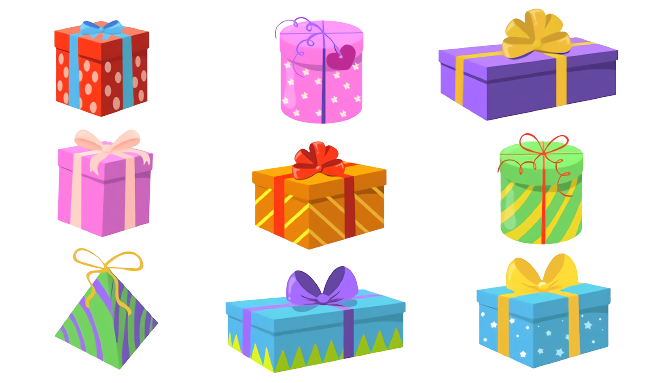 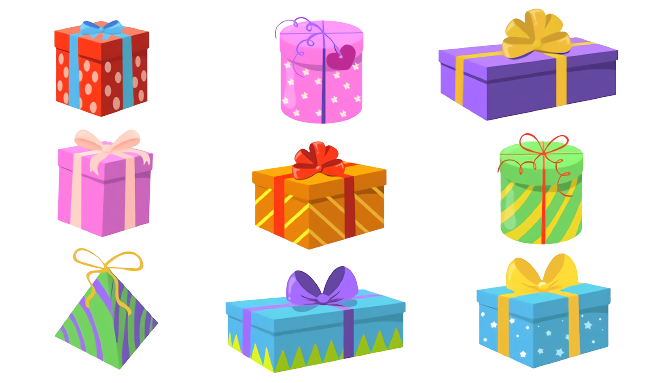 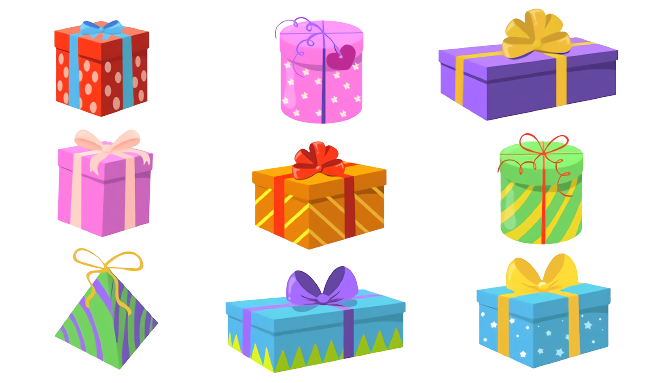 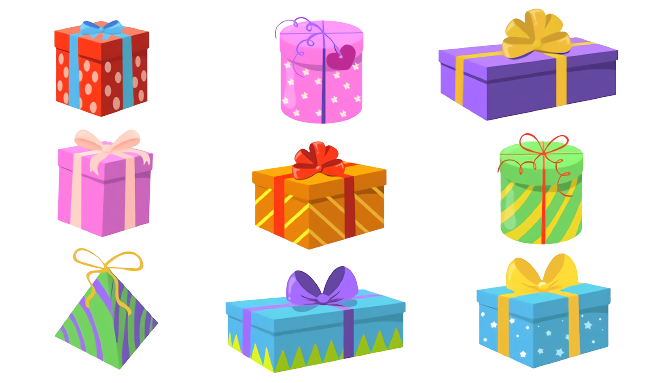 [Speaker Notes: Đã bỏ hyperlink]
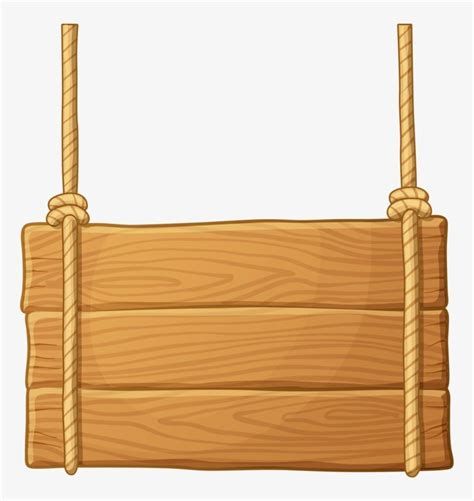 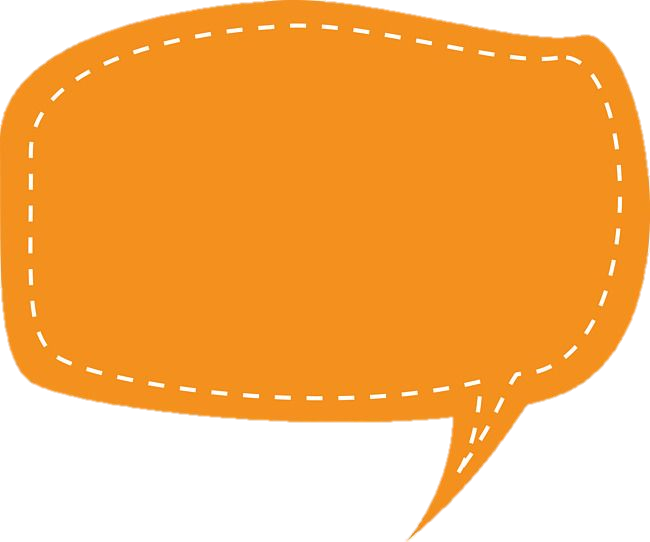 Nhiệm vụ 1:
Các bạn làm tốt lắm. Anh đã nhận đủ các món hàng cần giao. Bây giờ, chúng ta sẽ cùng nhau kiểm tra hàng nhé!
NHẬN HÀNG :
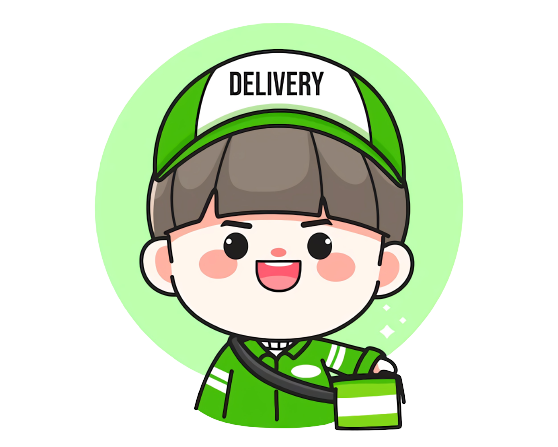 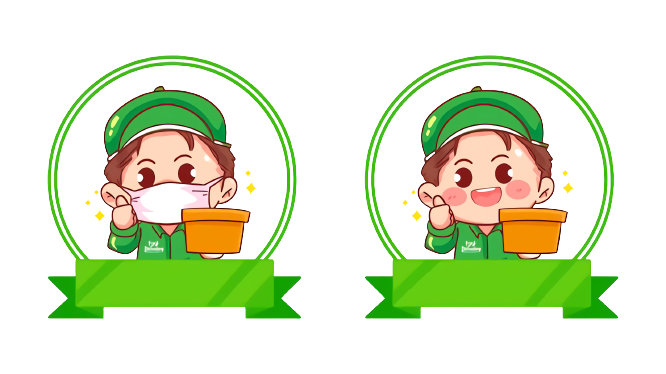 DELIVERY
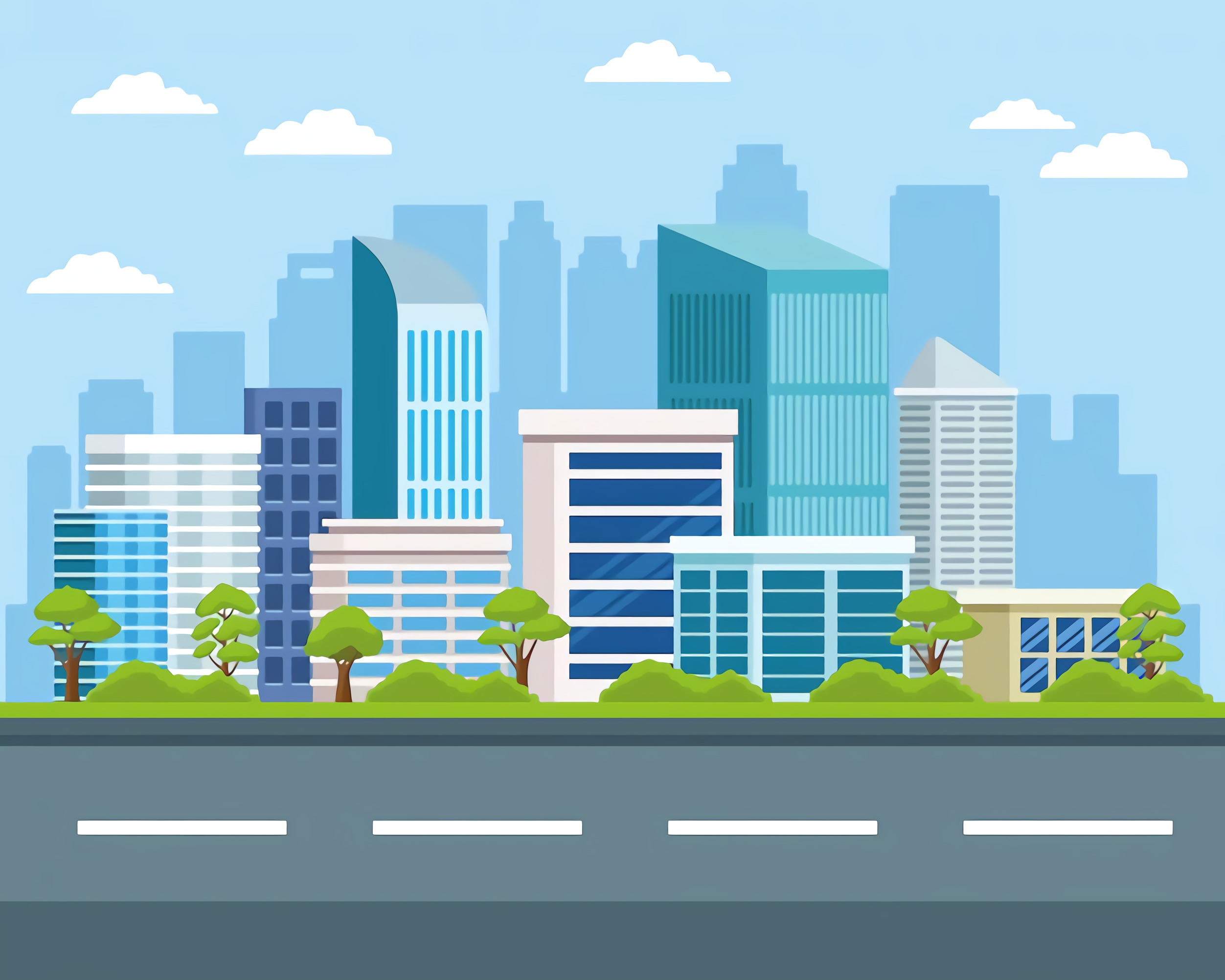 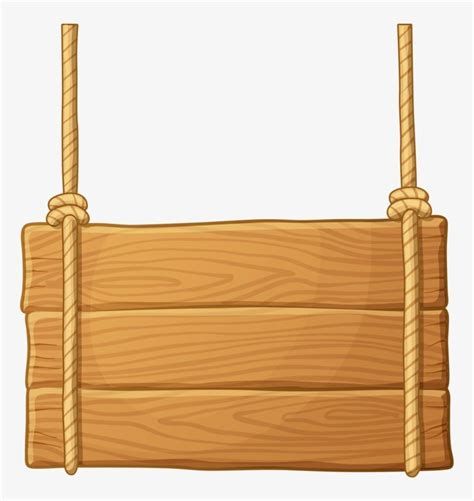 Nhiệm vụ 2
KIỂM TRA HÀNG
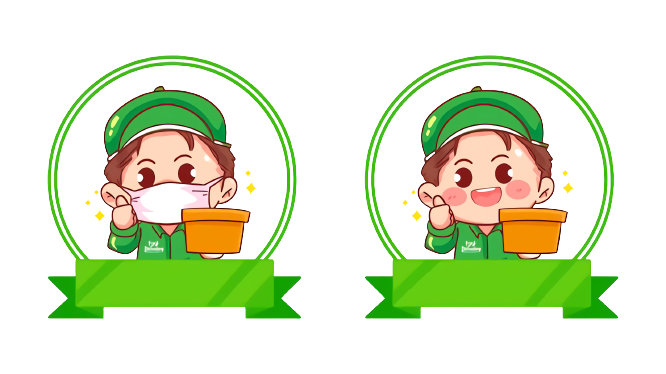 DELIVERY
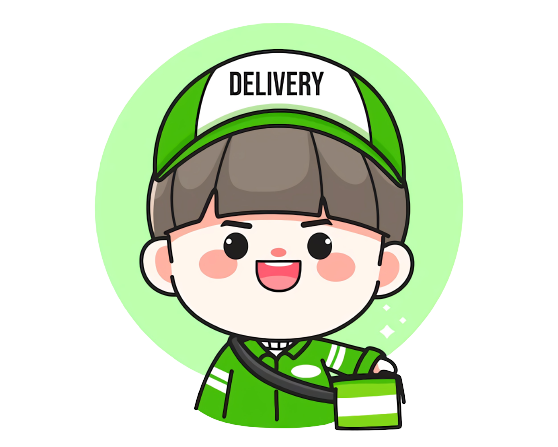 Mỗi bao gạo cân nặng 30 kg, mỗi bao ngô cân nặng 45 kg. Hỏi 3 bao gạo và 1 bao ngô cân nặng bao nhiêu ki-lô-gam?
1
Tóm tắt:
Mỗi bao gạo: 30 kg
Mỗi bao ngô: 45 kg
3 bao gạo và 1 bao ngô: …. kg?
Bài giải:
3 bao gạo cân nặng số ki-lô-gam là
30 x 3 = 90 (kg)
3 bao gạo và 1 bao ngô cân nặng số ki-lô-gam là
90 + 45 = 135 (kg)
Đáp số: 135 kg
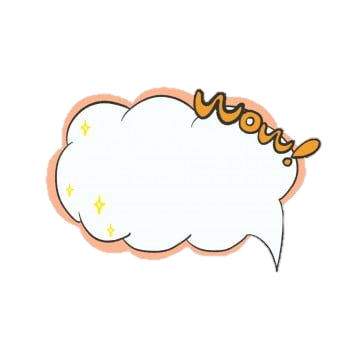 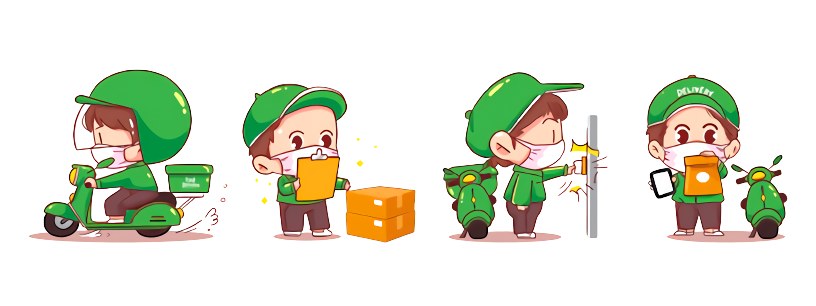 Đã đủ số lượng hàng cần giao. Các bạn giỏi lắm!
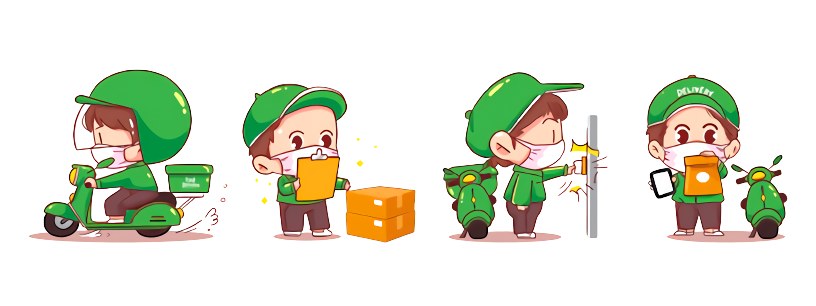 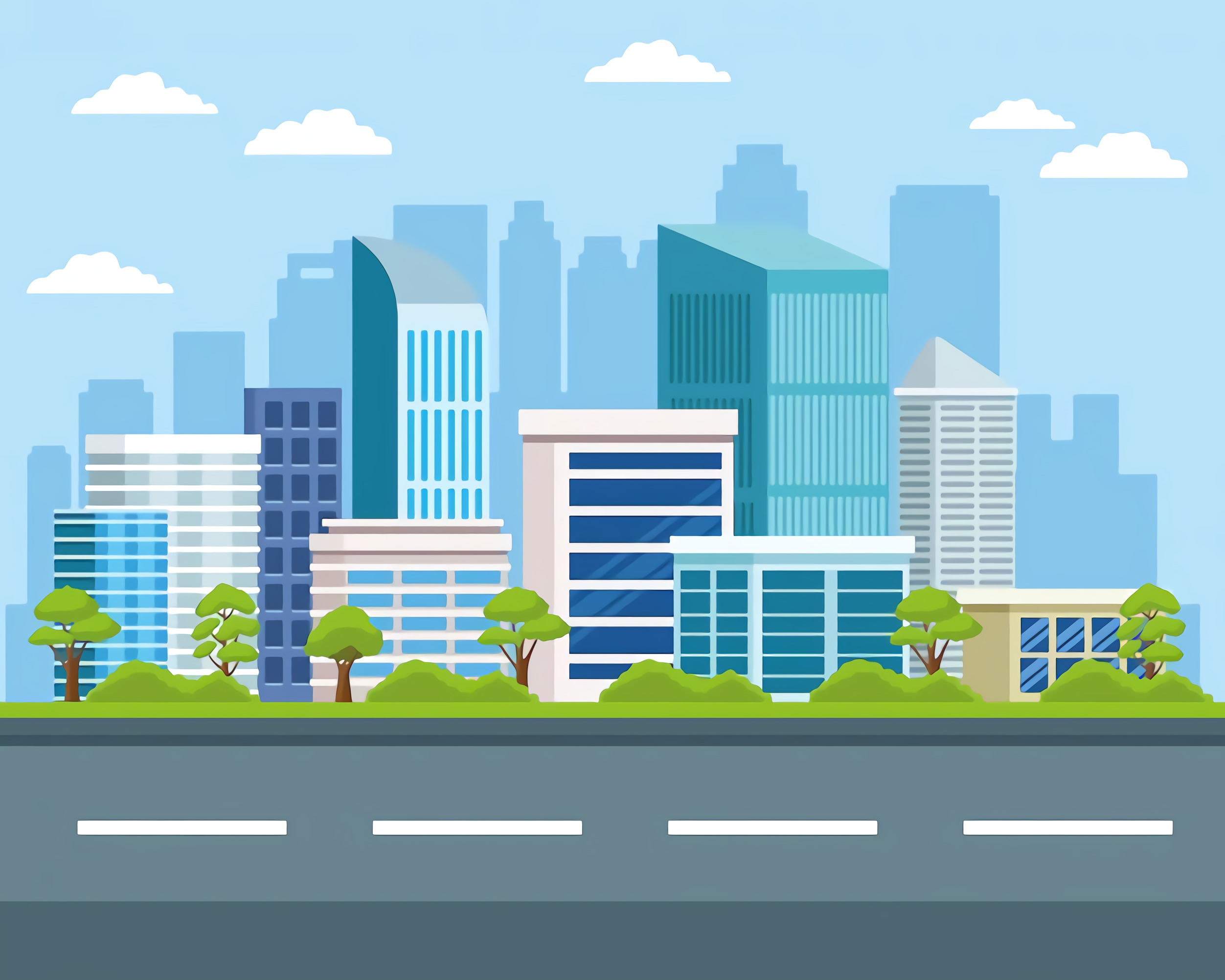 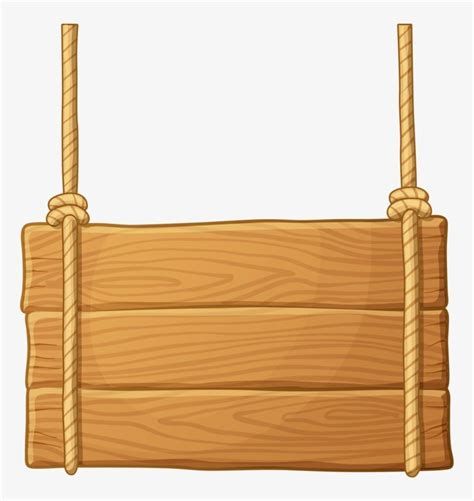 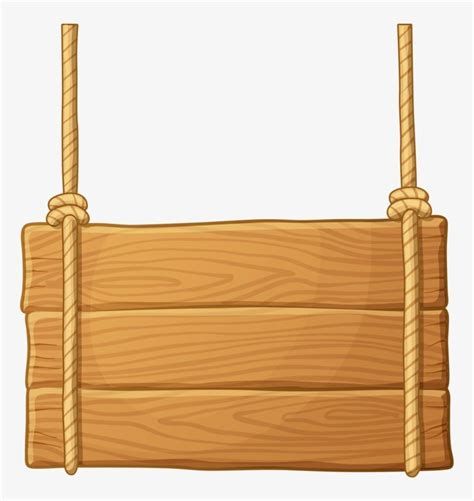 Sắp xếp các đơn hàng theo lộ trình thích hợp để tiết kiệm thời gian và công sức vận chuyển bằng cách hoàn thành bài toán.
Nhiệm vụ 3
SẮP XẾP ĐƠN HÀNG
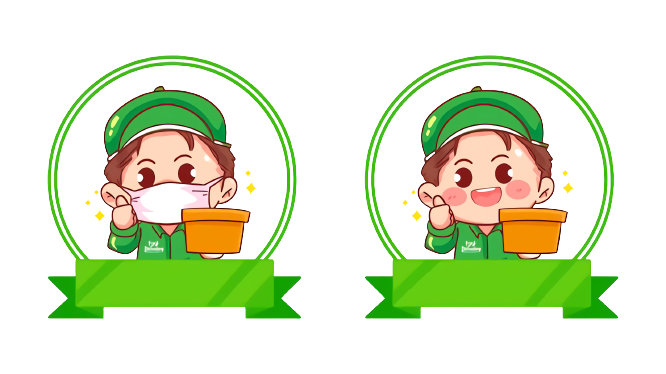 DELIVERY
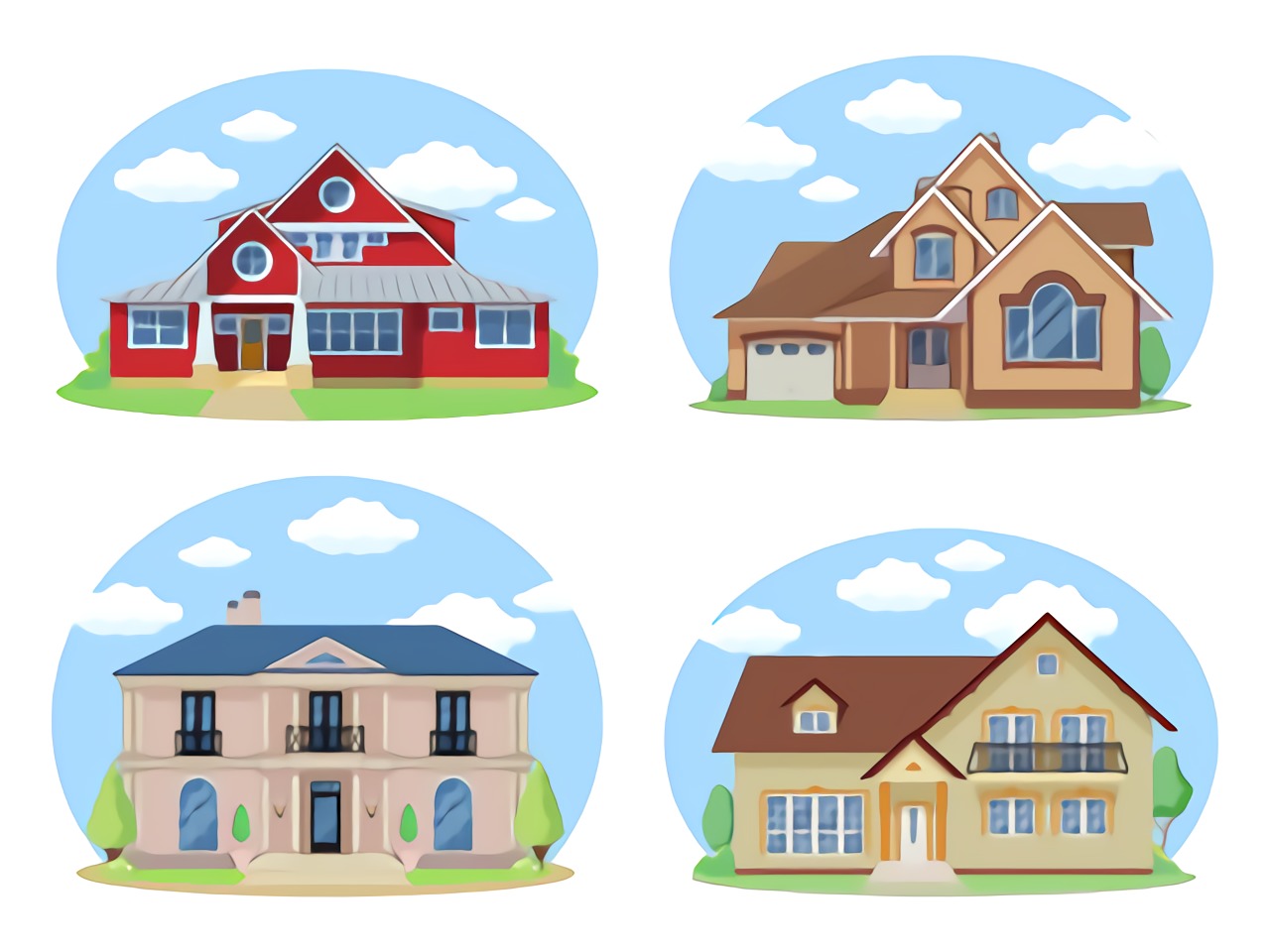 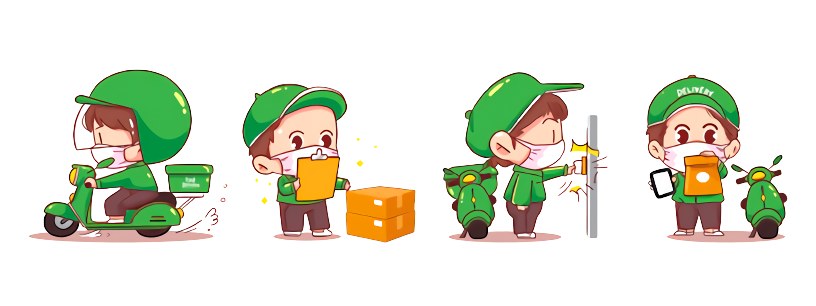 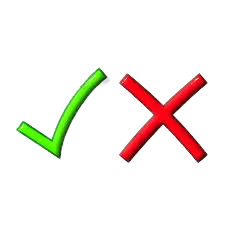 1
2
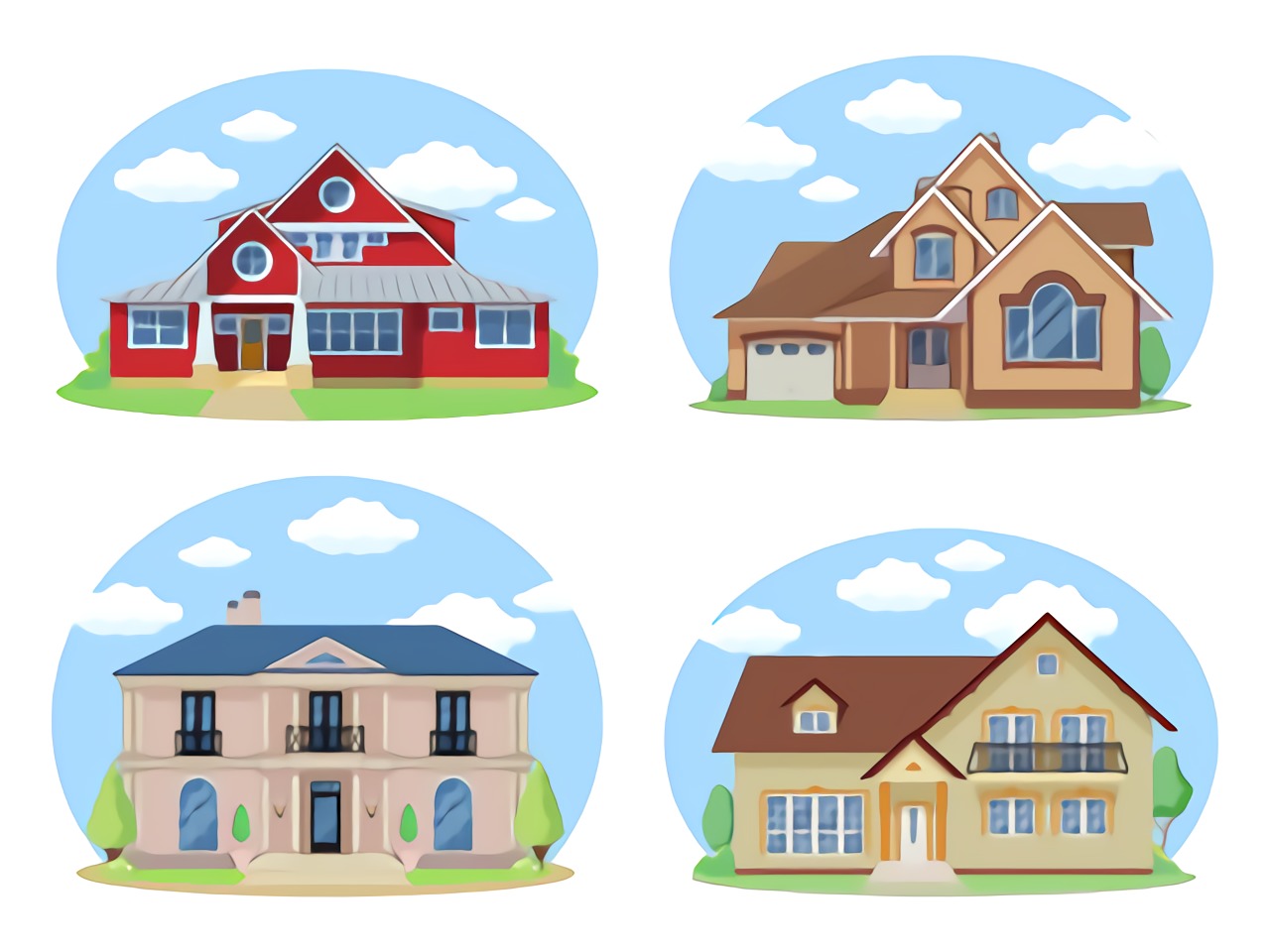 [Speaker Notes: Hương Thảo – Zalo 0972115126]
3
Những biểu thức nào dưới đây có giá trị lớn hơn 80?
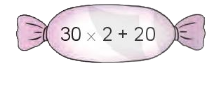 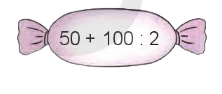 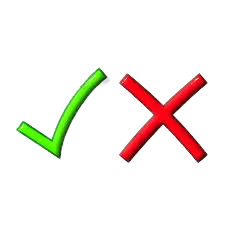 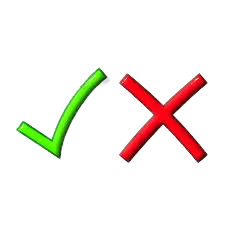 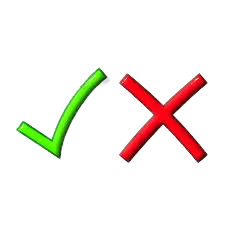 A
B
= 50 + 50
= 60 + 20
= 100
= 80
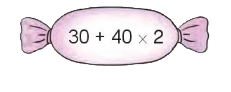 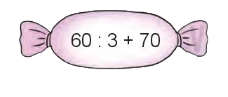 D
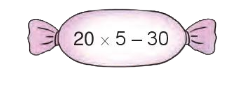 C
= 30 + 80
= 20 + 70
= 110
= 100 - 30
E
= 90
= 70
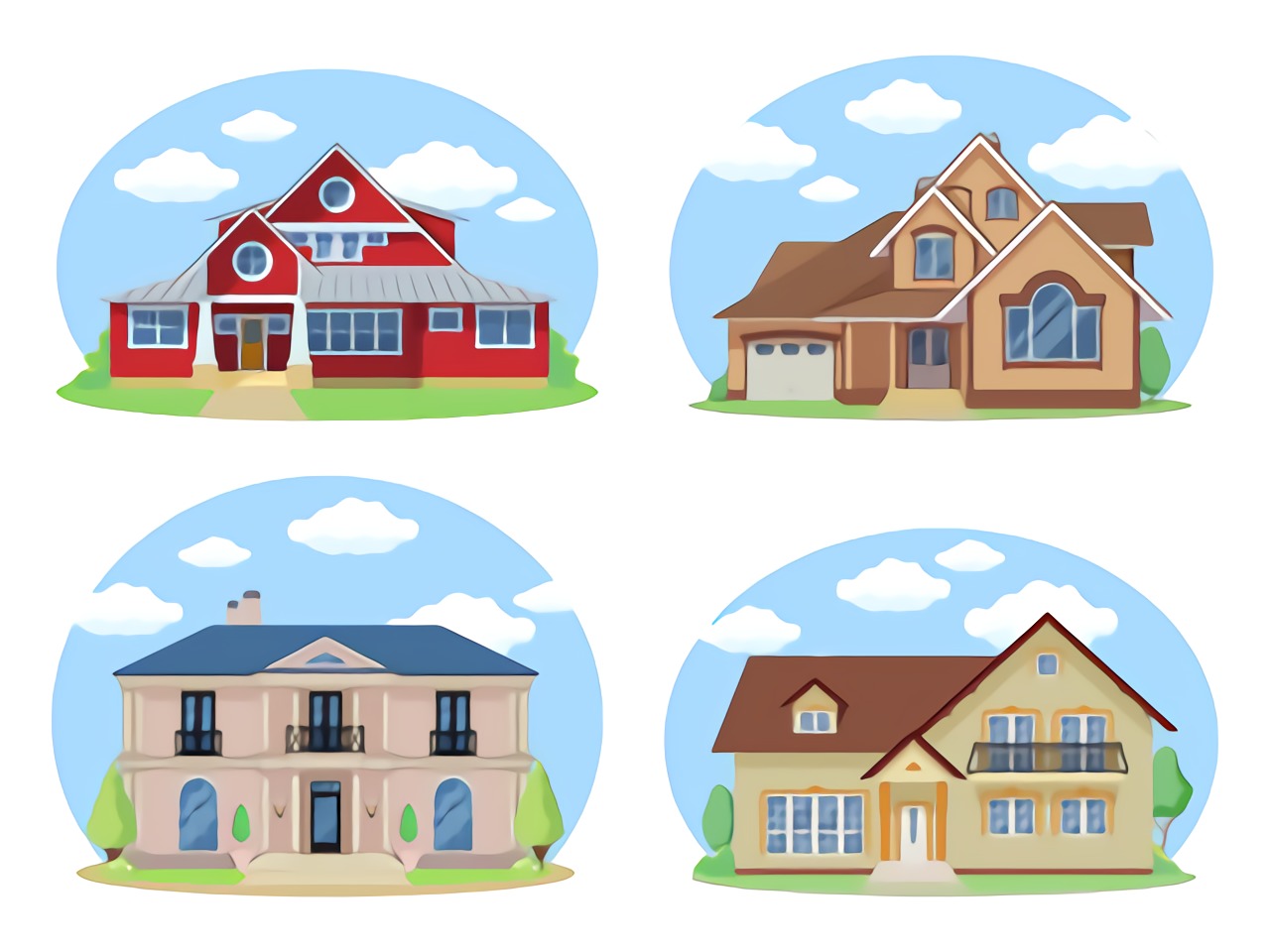 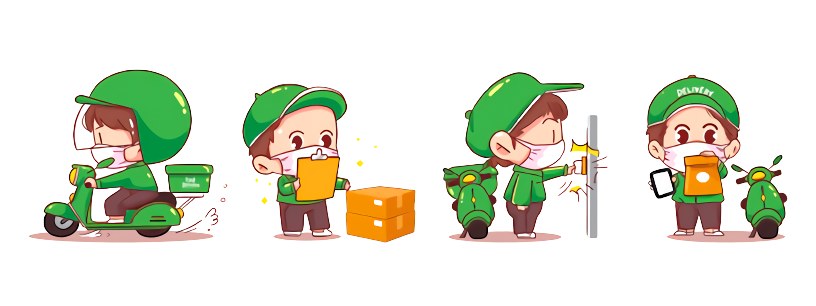 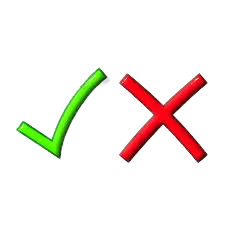 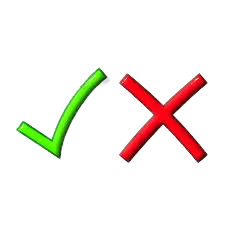 2
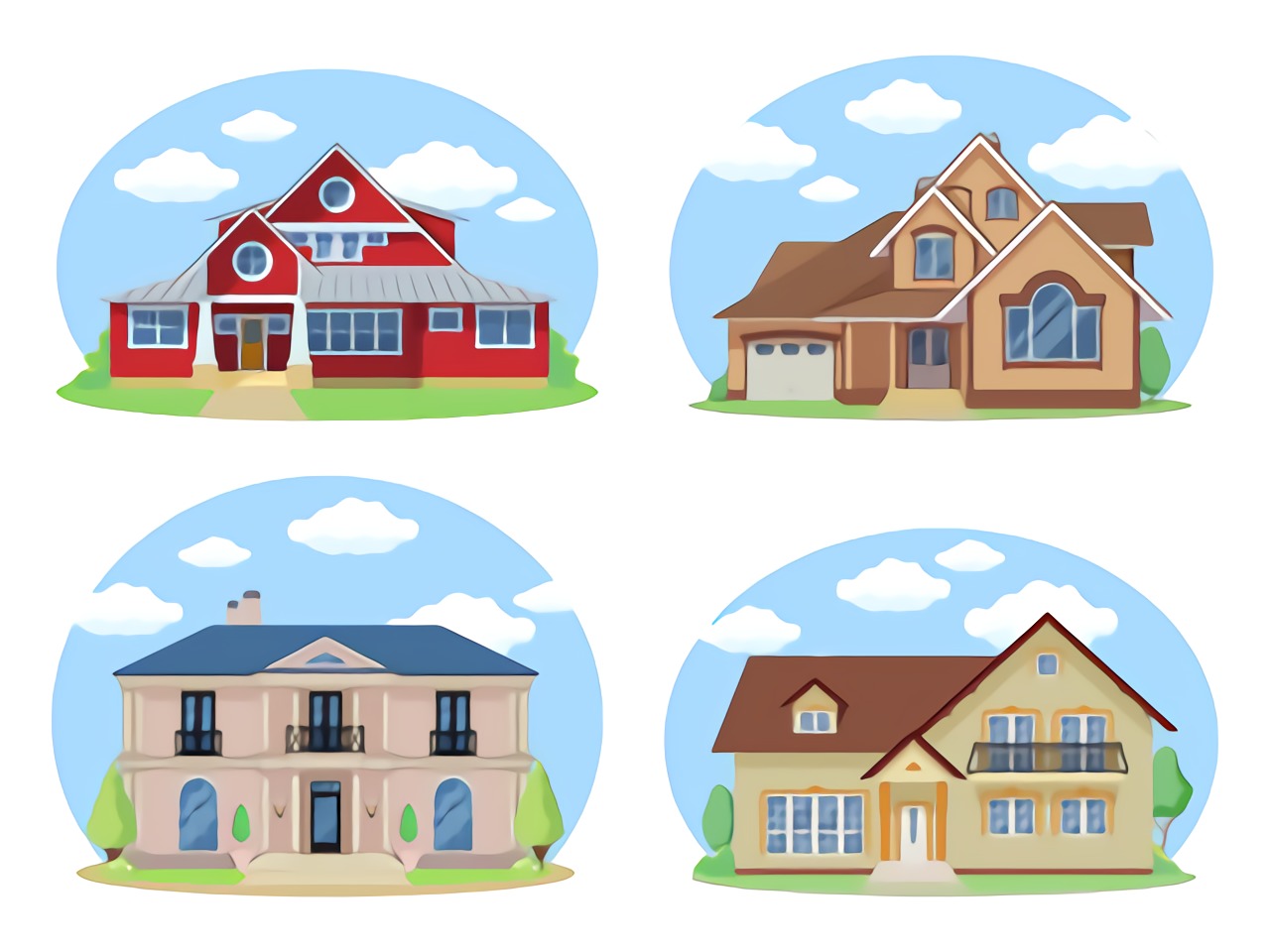 Đố em!
Chọn dấu phép tính “+; -” thích hợp thay cho dấu “?”
4
5      5       5 = 5
5      5       5 = 5
-
+
?
?
?
?
Hoặc
+
-
[Speaker Notes: Hương Thảo – Zalo 0972115126]
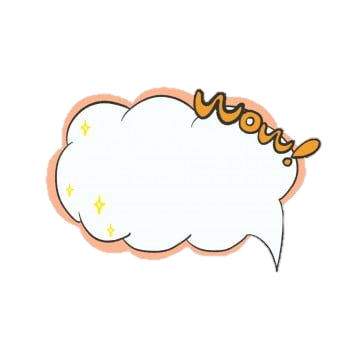 Các bạn đã nhanh chóng hoàn thành nhiệm vụ sắp xếp đơn hàng.
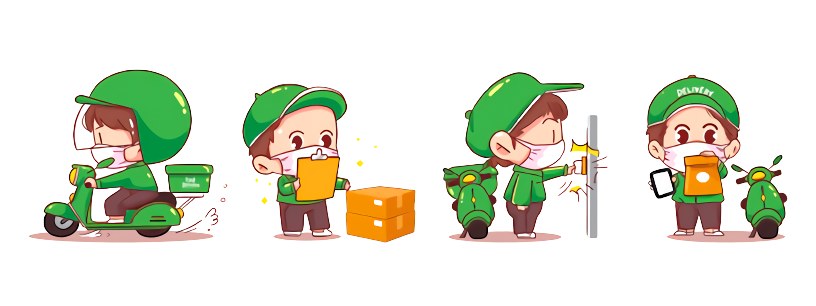 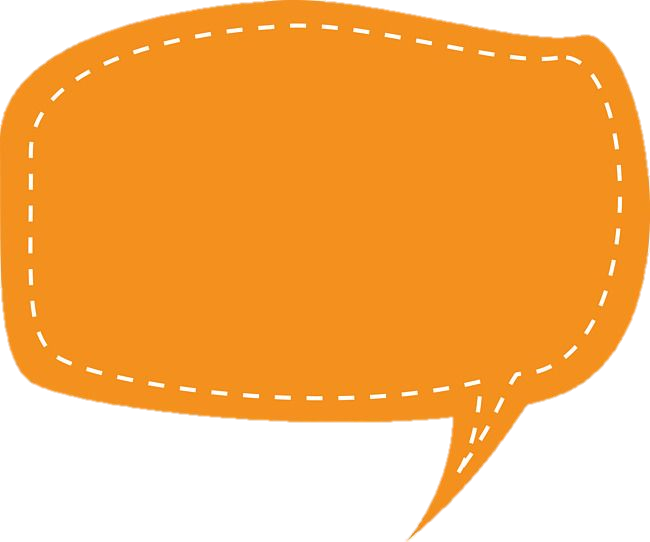 TẠM BIỆT
VÀ 
HẸN GẶP LẠI VÀO CHUYẾN GIAO HÀNG TIẾP THEO CÁC BẠN NHÉ!
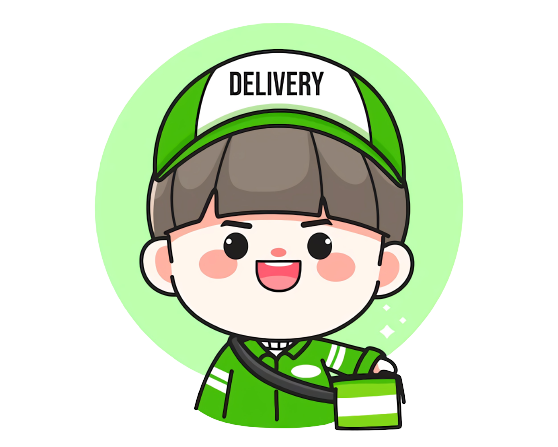